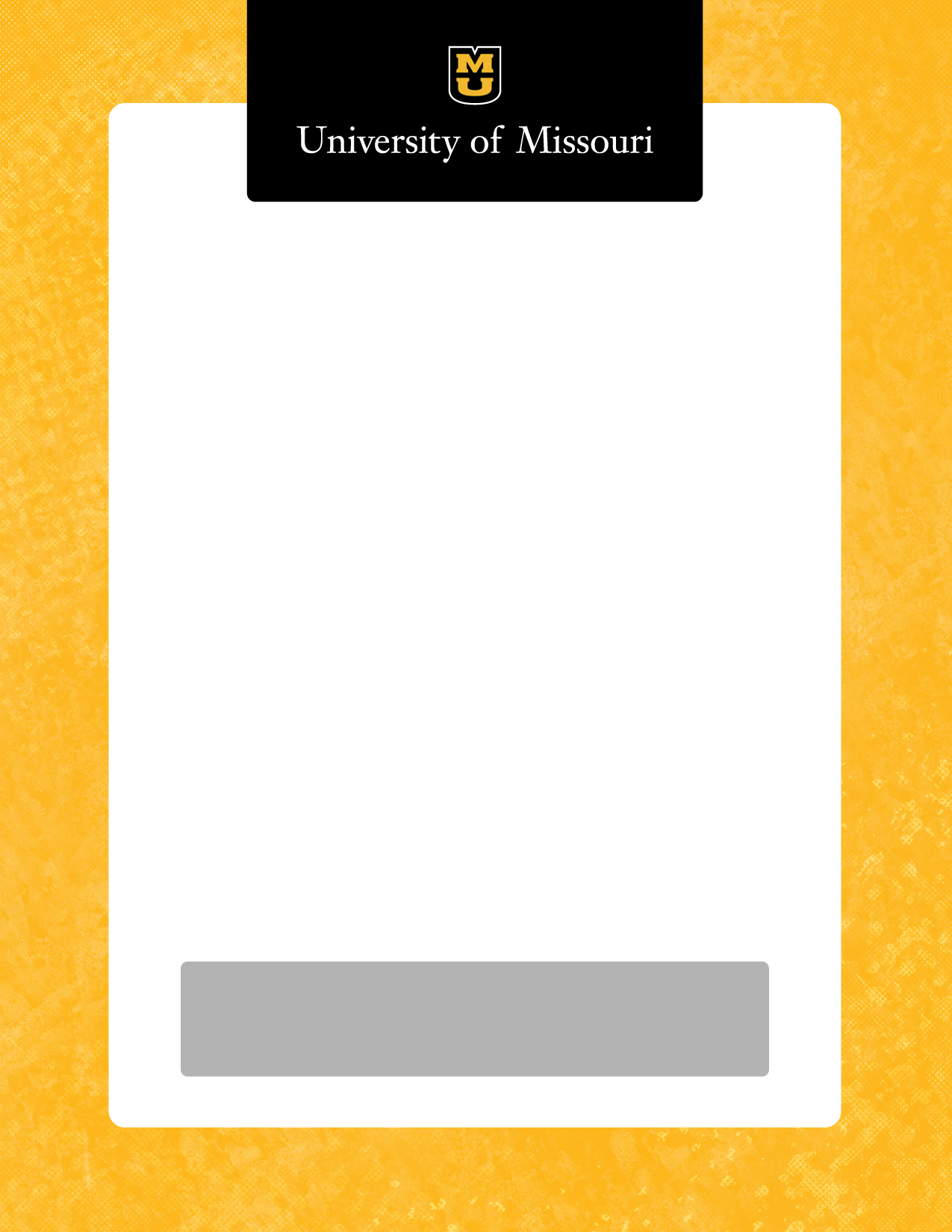 Preparing Future Faculty – Faculty Diversity Postdoctoral Program
Now accepting applications for 2021
I am pleased to share with you the 2021 call for applications for the University of Missouri’s Preparing Future Faculty – Faculty Diversity (PFFFD) Postdoctoral Program. The PFFFD program is designed to develop scholars for tenure-track faculty positions. Applicants should demonstrate how they can contribute to faculty diversity, such as through membership in a group that is historically underrepresented or through other experience. Postdoctoral positions are typically for two years and provide research, teaching, and professional development opportunities. 
	[Insert paragraph about your research area]
	Please see the attached call for applications for more details about the program and application process. General questions about the PFFFD program can be directed to Dr. Behm-Morawitz, Associate Dean of the Graduate School (postdoc@Missouri.edu). If you have any questions about applying to our research area, specifically, I am happy to answer your questions. 

Sincerely,
[Insert Signature]
Applications are due November 2, 2020 
by 11:59 pm (Central time)